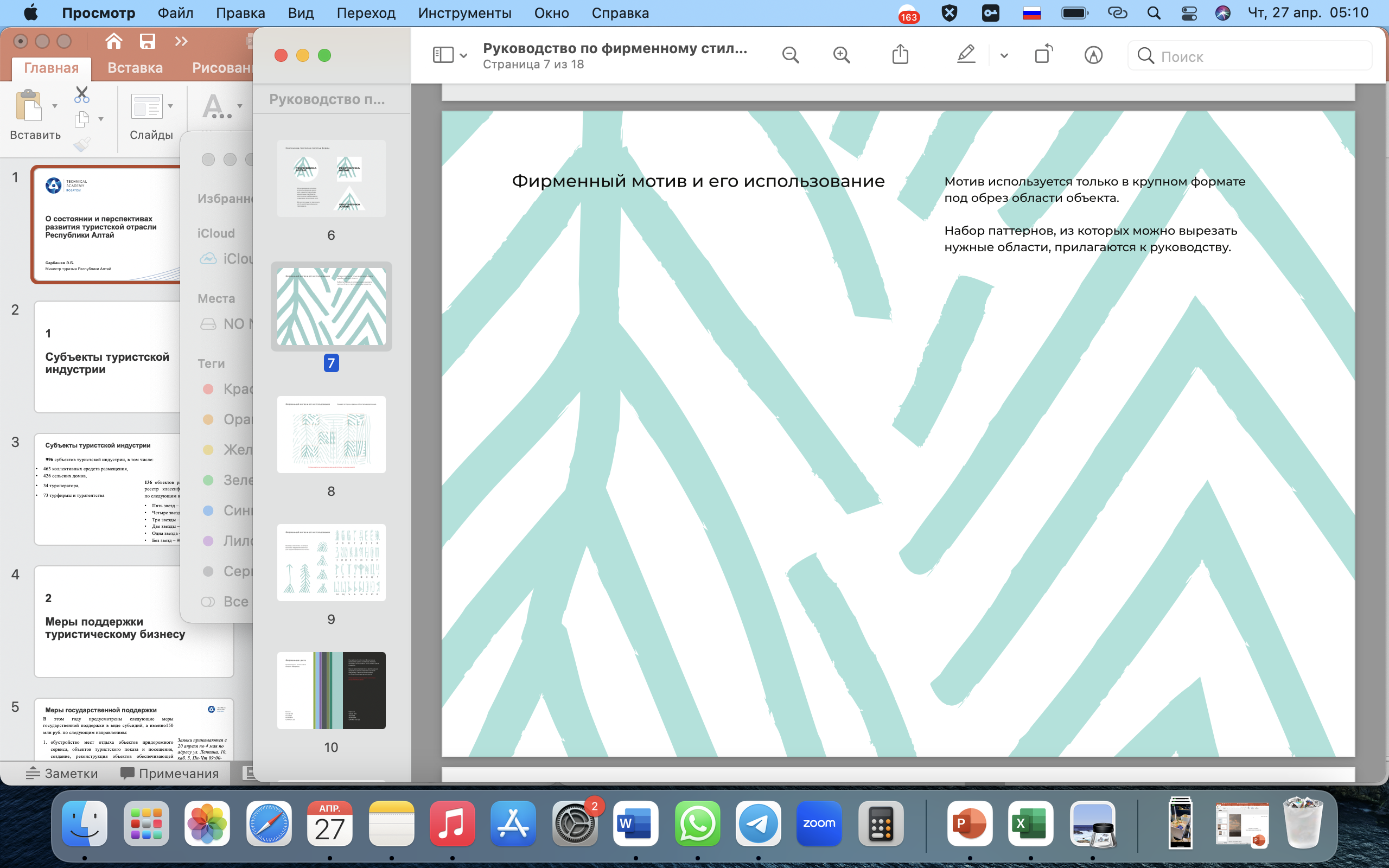 Государственная поддержка проектов в сфере  туризма на территории  Республики Алтай
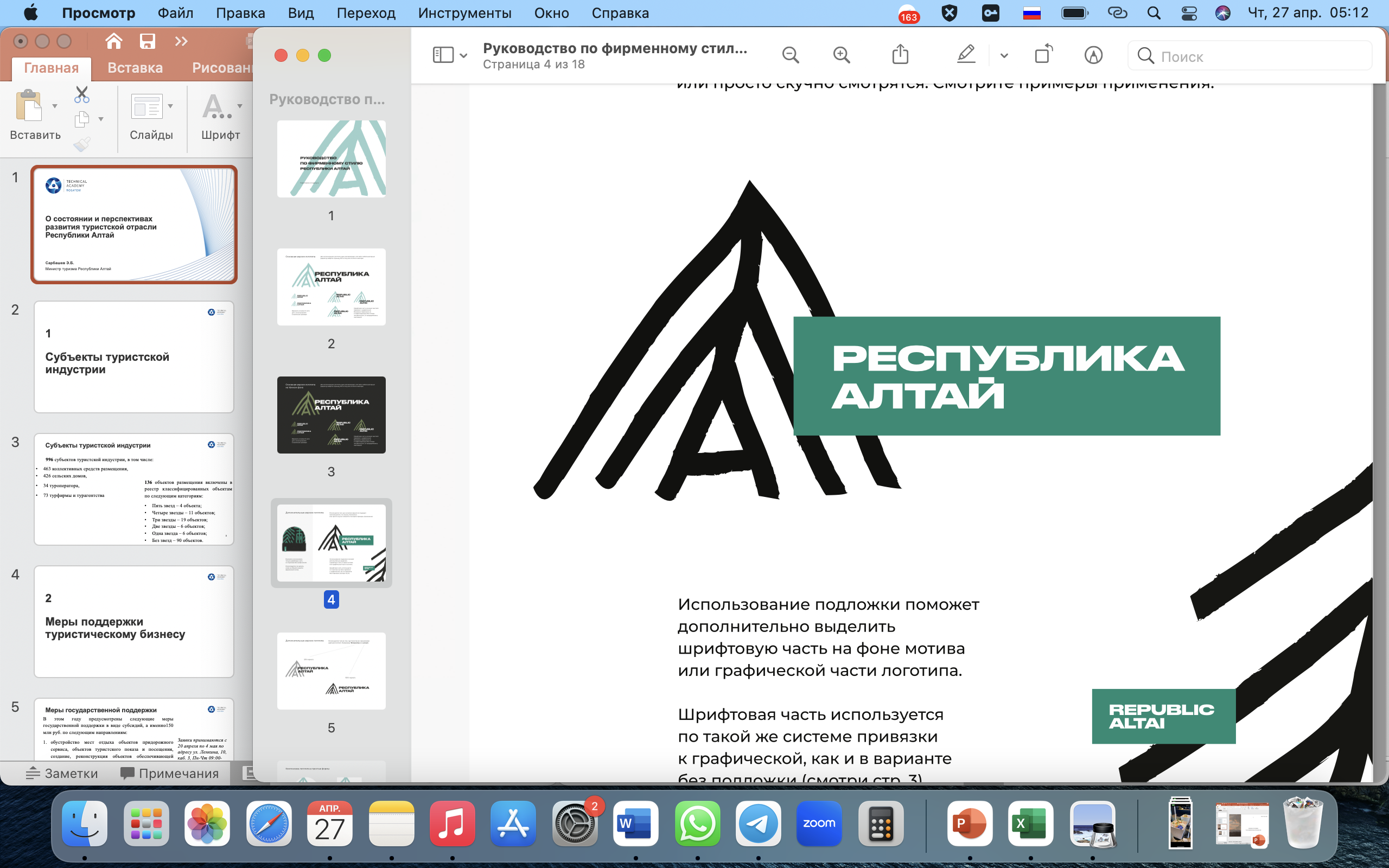 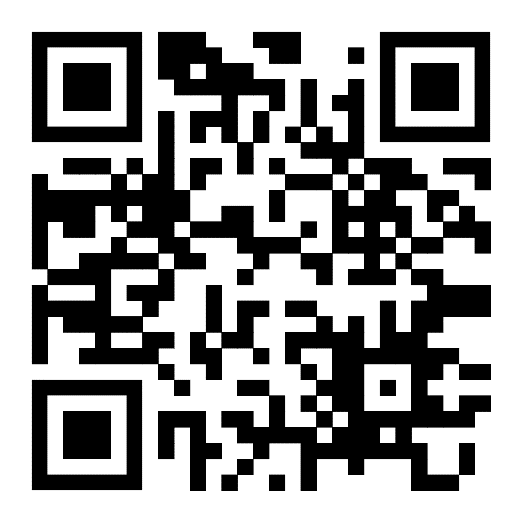 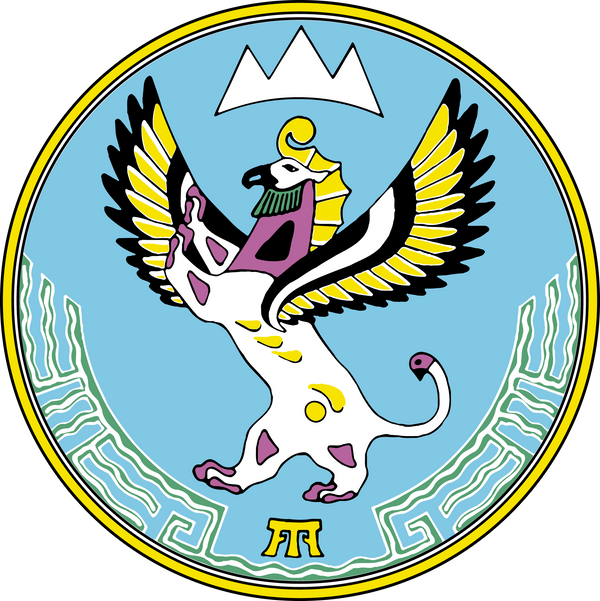 МИНИСТЕРСТВО ТУРИЗМА  РЕСПУБЛИКИ АЛТАЙ
2023 г.
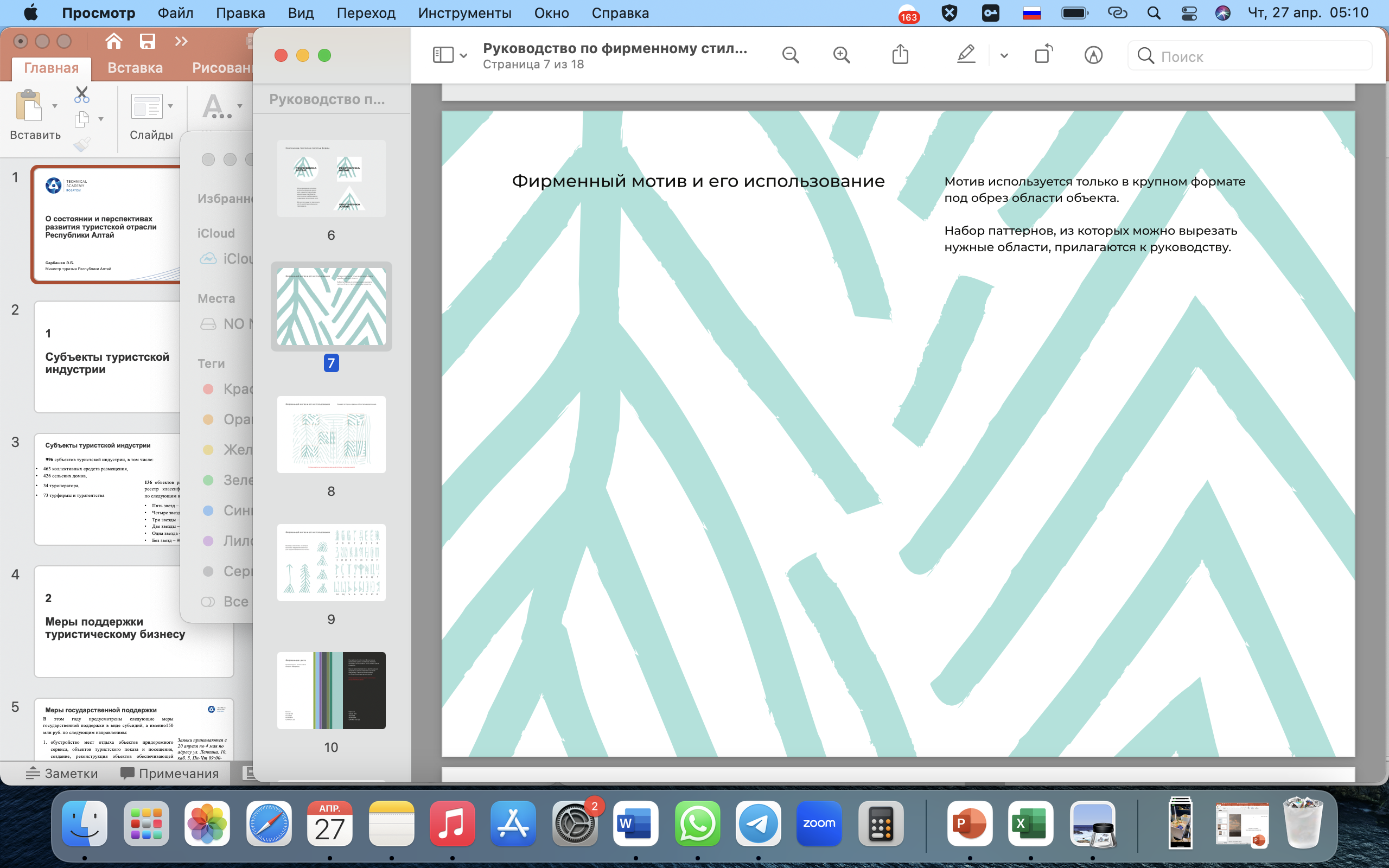 2. ТУРИСТИЧЕСКИЕ ПОКАЗАТЕЛИ РЕСПУБЛИКИ АЛТАЙ
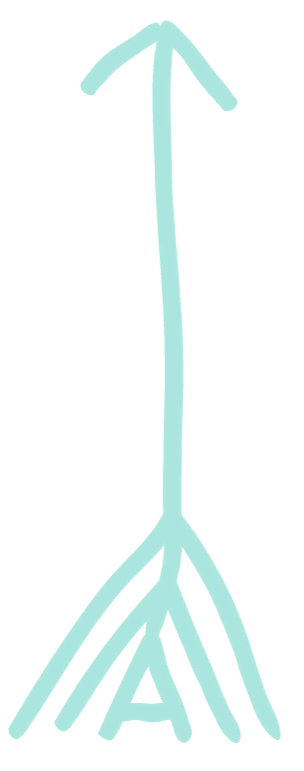 За 12 месяцев 2023 года
Сумма налоговых платежей в бюджет региона        от туристической отрасли на 1 декабря 2023 г.:
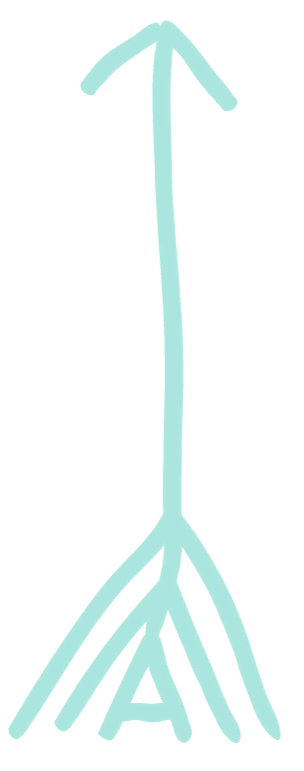 2,64 млн. посещений
732,478 млн. руб.
В 2022 г.:
5,75%
Больше, чем в 2022 г. на
549 млн. руб.
Пассажиропоток аэропорта «Горно-Алтайск»
429,269 тыс. пассажиров
Количество коллективных средств размещения в Республике Алтай в 2023 г.:
658 объектов
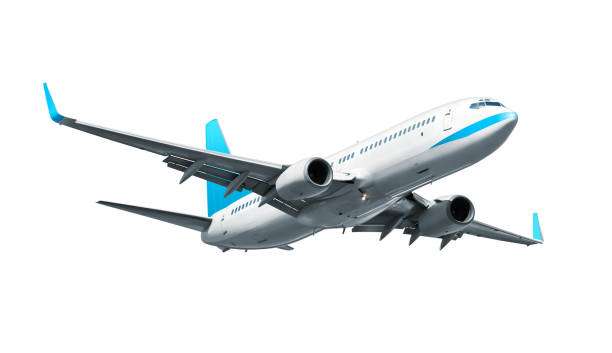 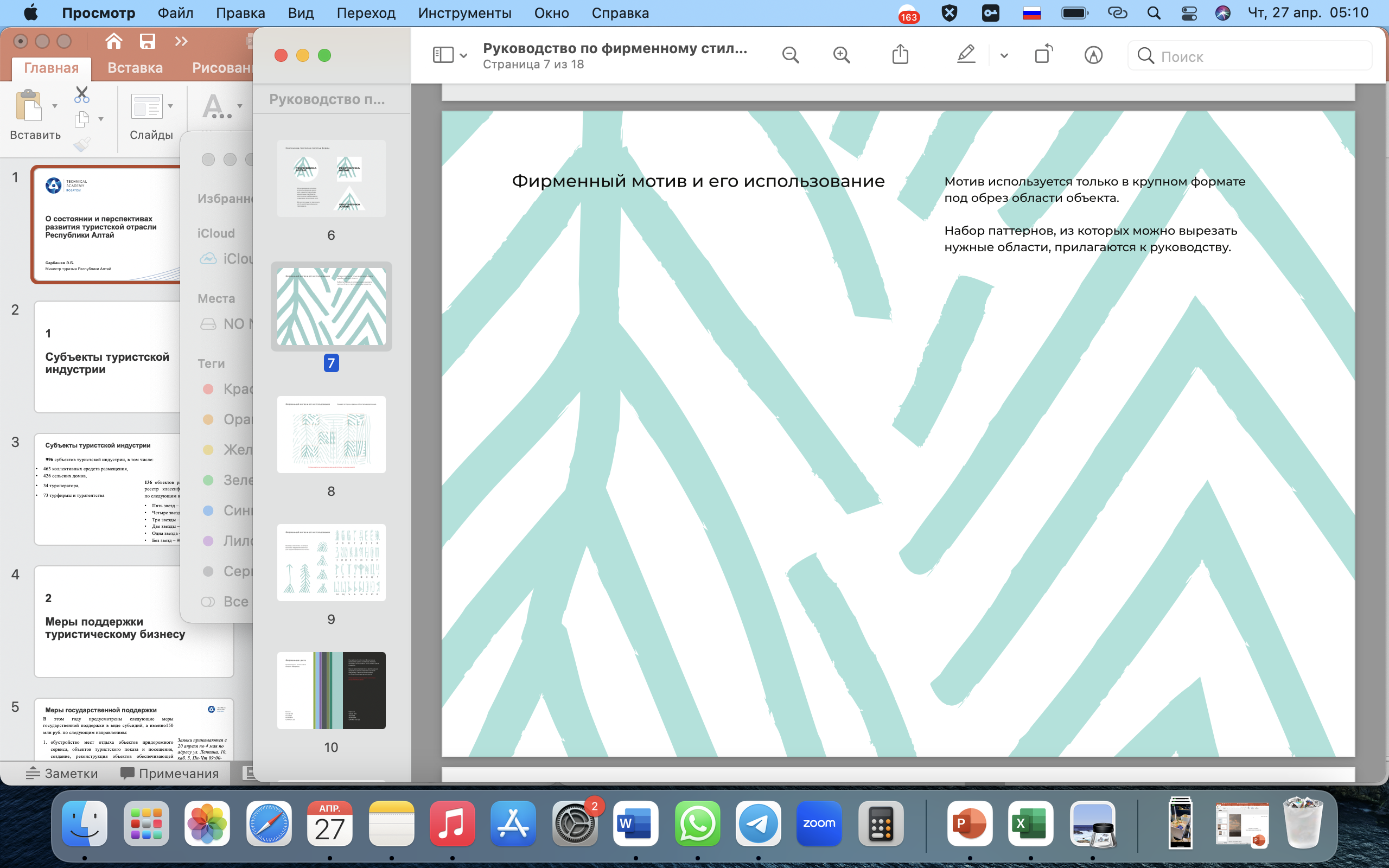 3. МЕРЫ ПОДДЕРЖКИ В СФЕРЕ ТУРИЗМА
С 2020 по 2022 годы:
01
Индивидуальная  программа социально-экономического развития  Республики Алтай
Распоряжение Правительства  Российской Федерации
от 9 апреля 2020 года № 937 - р
Поддержаны 71 предприниматель
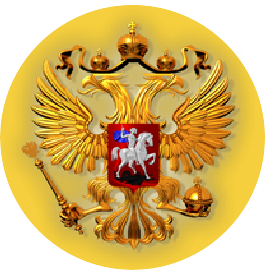 В 2023 году:
50,5 млн. руб.
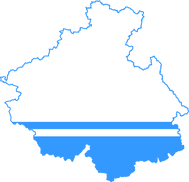 обустройство мест отдыха объектов придорожного сервиса, объектов туристского показа и посещения, создание, реконструкция объектов обеспечивающей инфраструктуры
02
Региональный проект «Развитие туристической инфраструктуры» национального проекта «Туризм и индустрия гостеприимства».
100,19 млн. руб.
субсидии на развитие инфраструктуры туризма
10,1 млн. руб.
на создание модульных некапитальных 
средств размещения
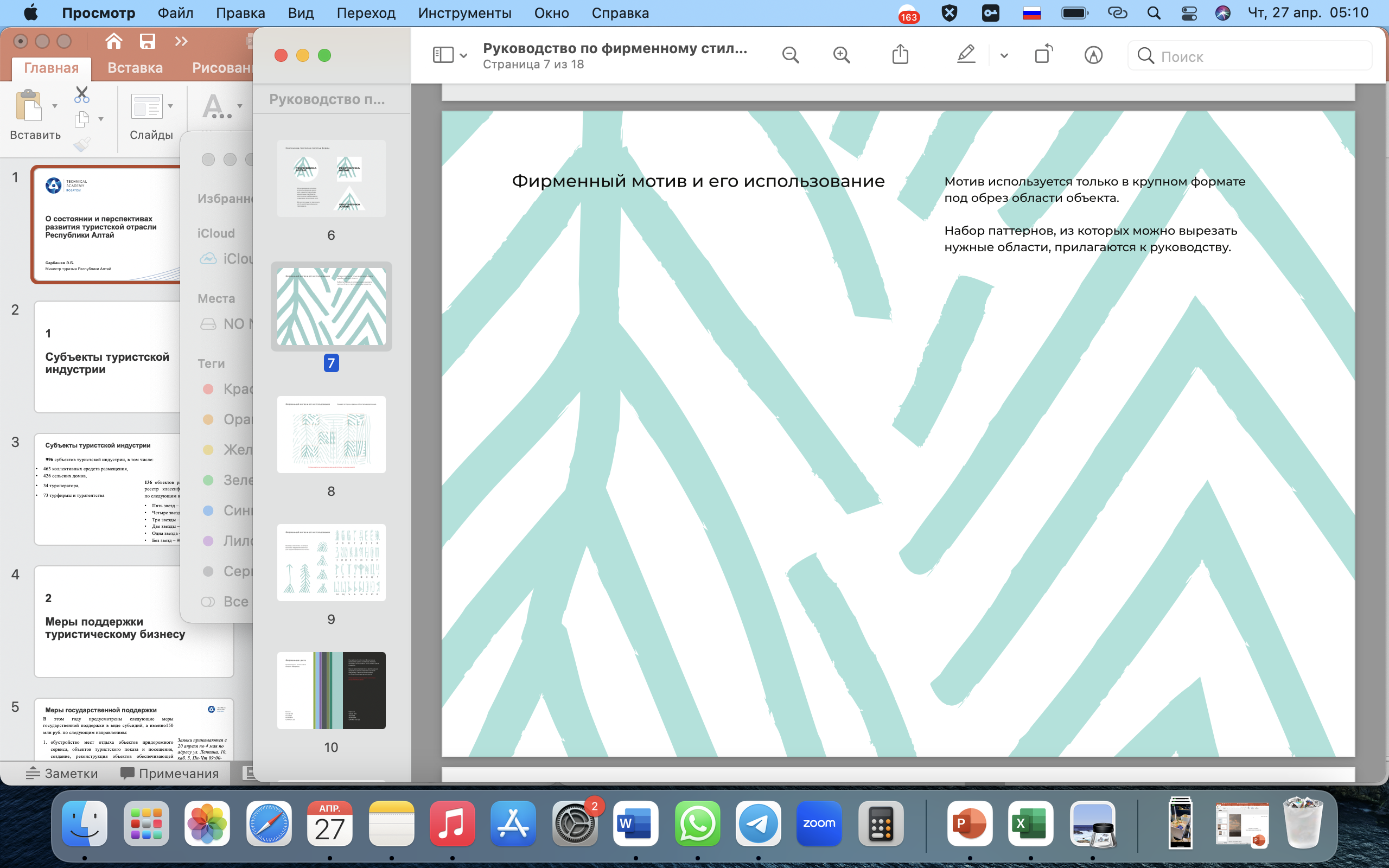 4. ПОДДЕРЖКА В РЕГИОНАХ РЕСПУБЛИКИ АЛТАЙ 
(Кош-агачский район)
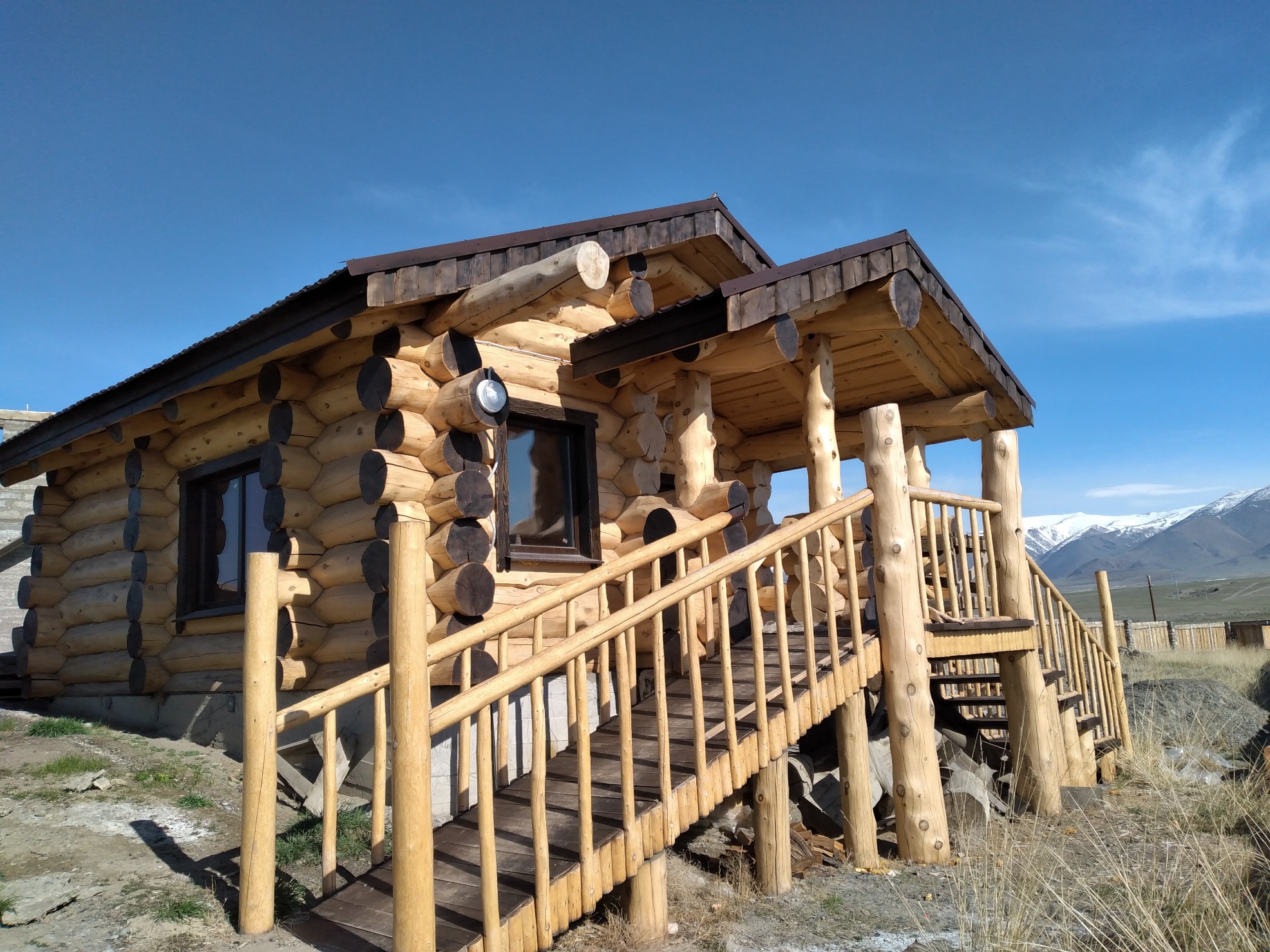 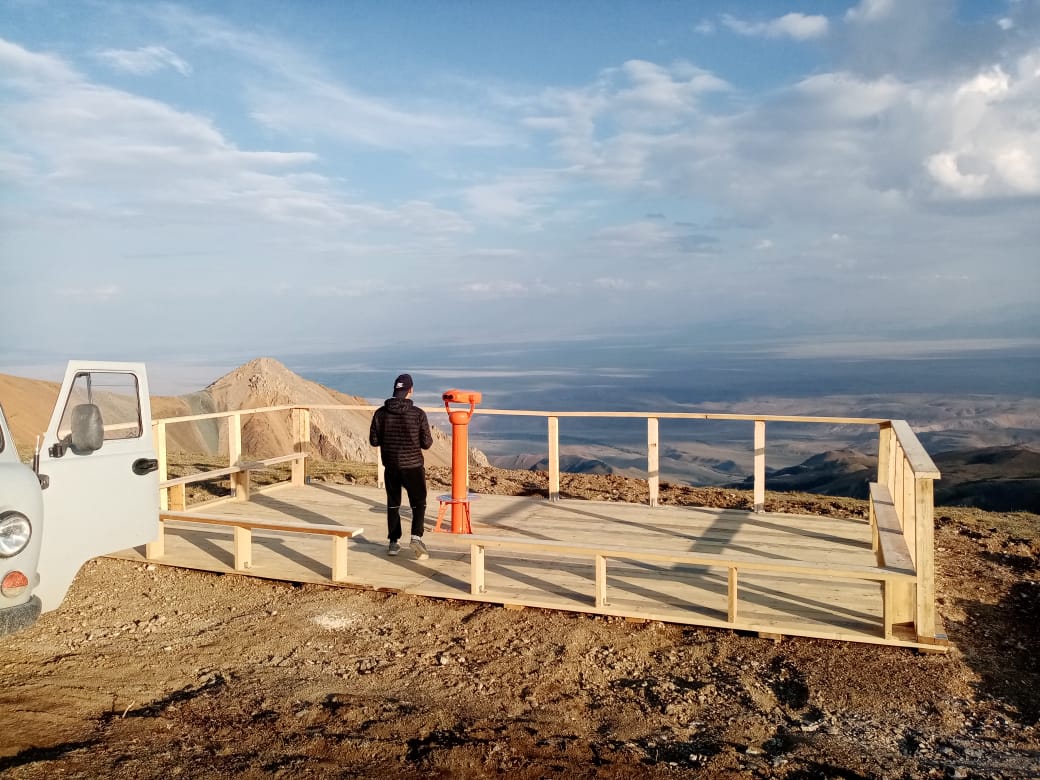 Обустройство смотровой площадки на горе 
Соок-Кыр на территории Кош-Агачского района
ИП Олчонов Александр Валерьевич
Развитие обеспечивающей инфраструктуры турбазы «Каменистая» в селе Кош-Агач 
ИП ГКФХ Сабулаков Чечен Советович
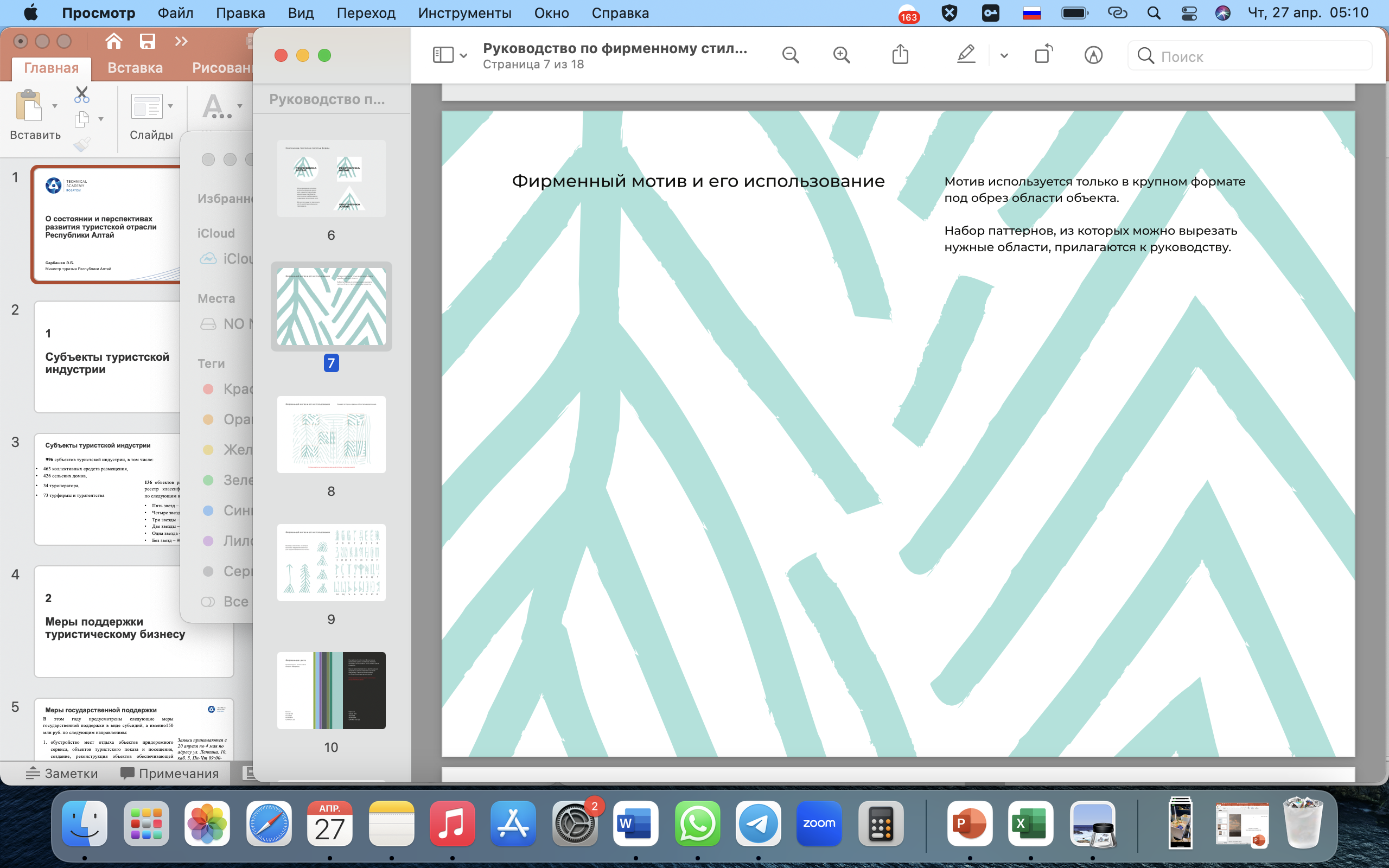 5. ВИДЫ ПОДДЕРЖКИ В 2024 ГОДУ
1) государственная поддержка общественных инициатив и проектов юридических лиц (за исключением некоммерческих организаций, являющихся государственными (муниципальными) учреждениями) и индивидуальных предпринимателей, направленных на развитие туристской инфраструктуры: 
- мероприятия по созданию и (или) развитию национальных туристских маршрутов могут быть направлены на приобретение и установку санитарных модулей;
- создание объектов кемпинг-размещения, кемпстоянок, а также приобретение кемпинговых палаток и других видов оборудования, используемого для организации пребывания (ночлега), включающих обустройство жилой и рекреационной зон, оборудование санитарных узлов (мест общего пользования), обеспечение доступа для лиц с ограниченными возможностями здоровья, создание системы визуальной информации и навигации.
2) государственная поддержка развития инфраструктуры туризма в рамках проектов юридических лиц и индивидуальных предпринимателей, которыми предусматривается реализация следующих мероприятий:
- приобретение туристского оборудования, в том числе используемого в целях обеспечения эксплуатации туристских объектов, объектов туристского показа, приобретение оборудования для туристских информационных центров, пунктов проката, включая детские комплексы;
- реализация проектов, направленных на создание и развитие доступной туристской среды для            лиц с ограниченными возможностями здоровья, стимулирование развития инклюзивного туризма                            (в том числе оборудование пандусов, подъемников, адаптационные работы и иные мероприятия                   по созданию безбарьерной среды, среды для лиц с ограниченными возможностями здоровья                          по зрению и слуху).
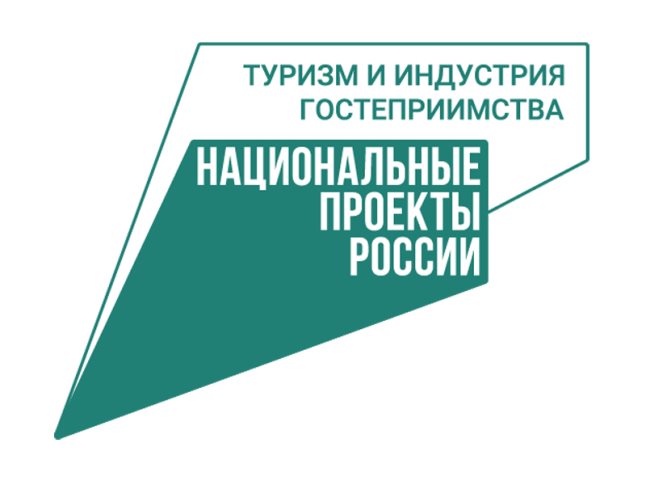 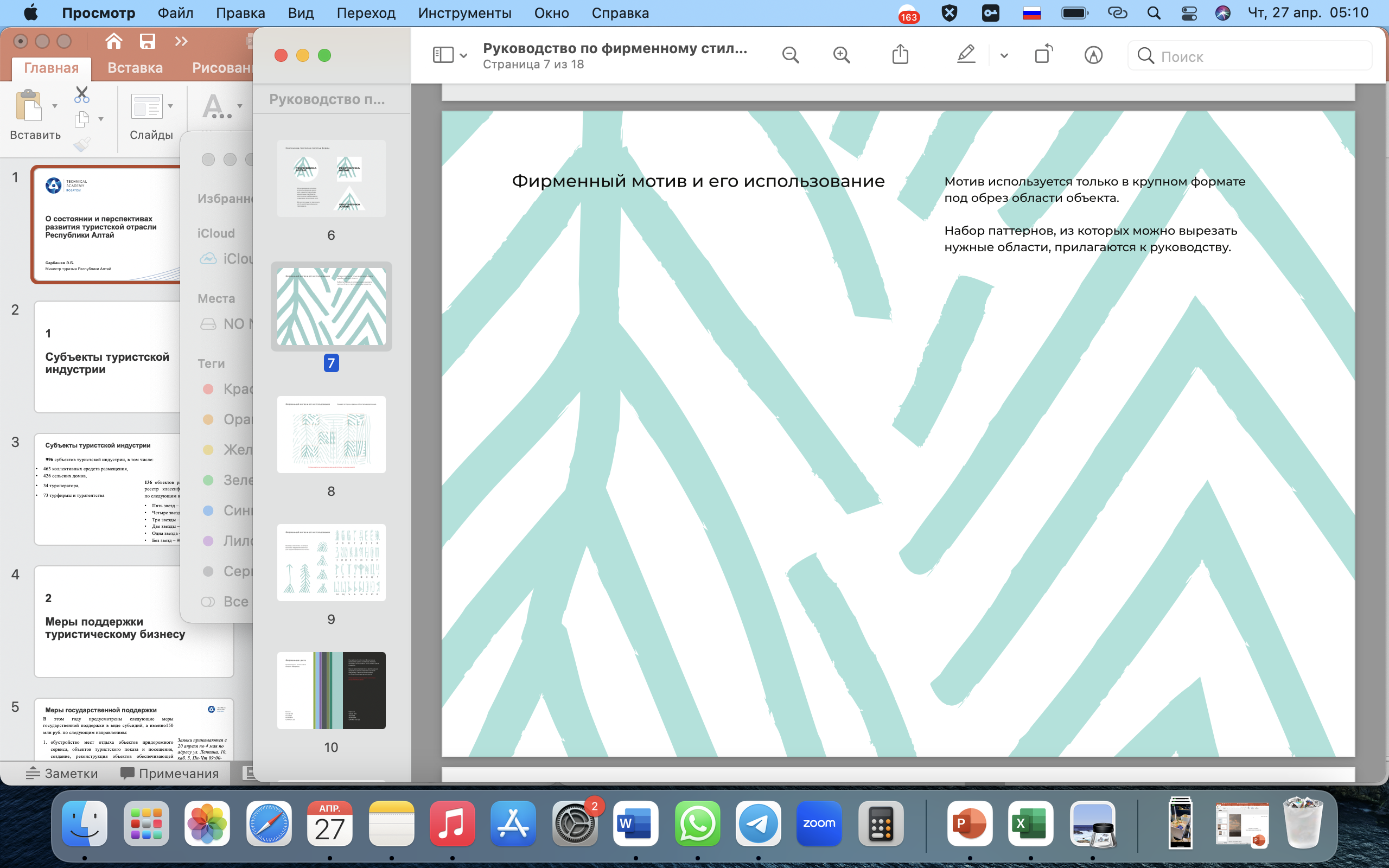 6. ВИДЫ ПОДДЕРЖКИ В 2024 ГОДУ
В рамках мероприятий индивидуальной программы развития Республики Алтай Субсидии на развитие обеспечивающей и туристской инфраструктуры туристско-рекреационных кластеров по направлениям:
 
- обустройство мест отдыха объектов придорожного сервиса, объектов туристского показа и посещения: смотровые площадки, беседки, указатели, парковки, дорожки, устройство покрытий, освещение, размещение малых архитектурных форм и т.д.

- создание, реконструкция объектов обеспечивающей инфраструктуры: развитие сети электроснабжения, газоснабжения, теплоснабжения, водоснабжения,        водоотведения, связи и т.д.
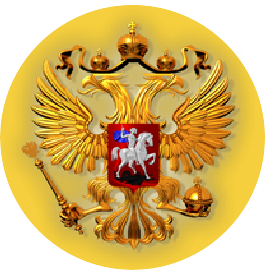 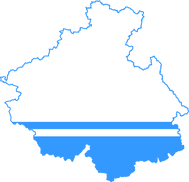 Индивидуальная  программа социально-экономического развития  Республики Алтай
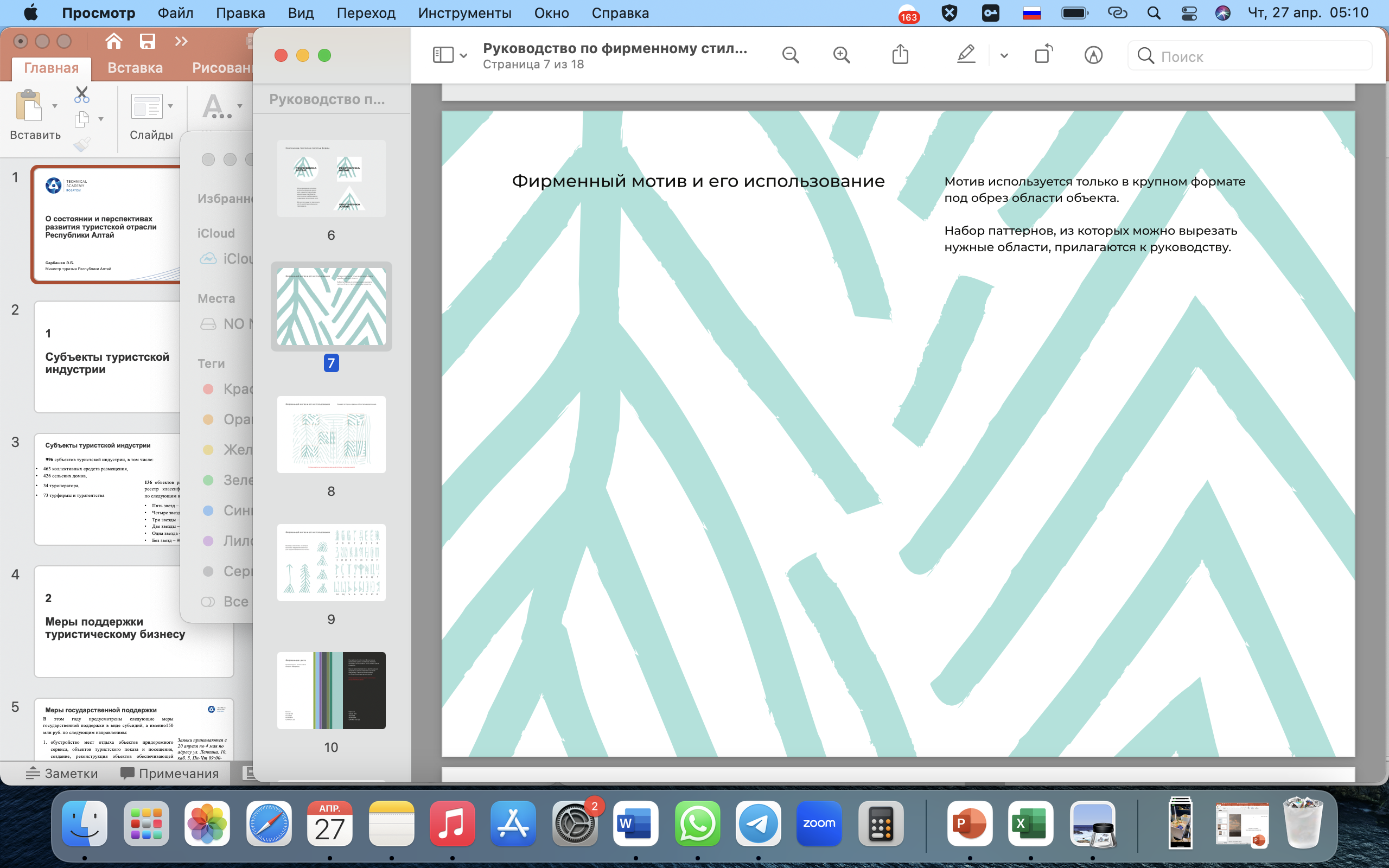 7. ПРОДВИЖЕНИЕ ТУРПРОДУКТА РЕСПУБЛИКИ АЛТАЙ
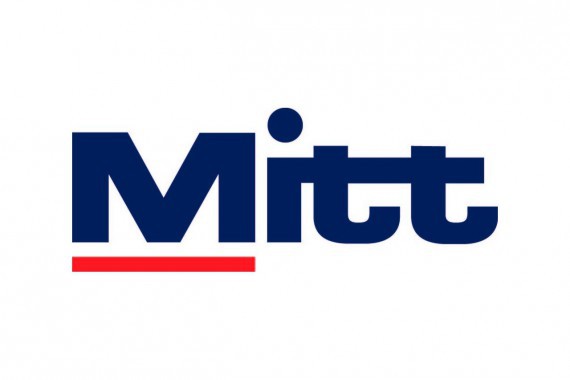 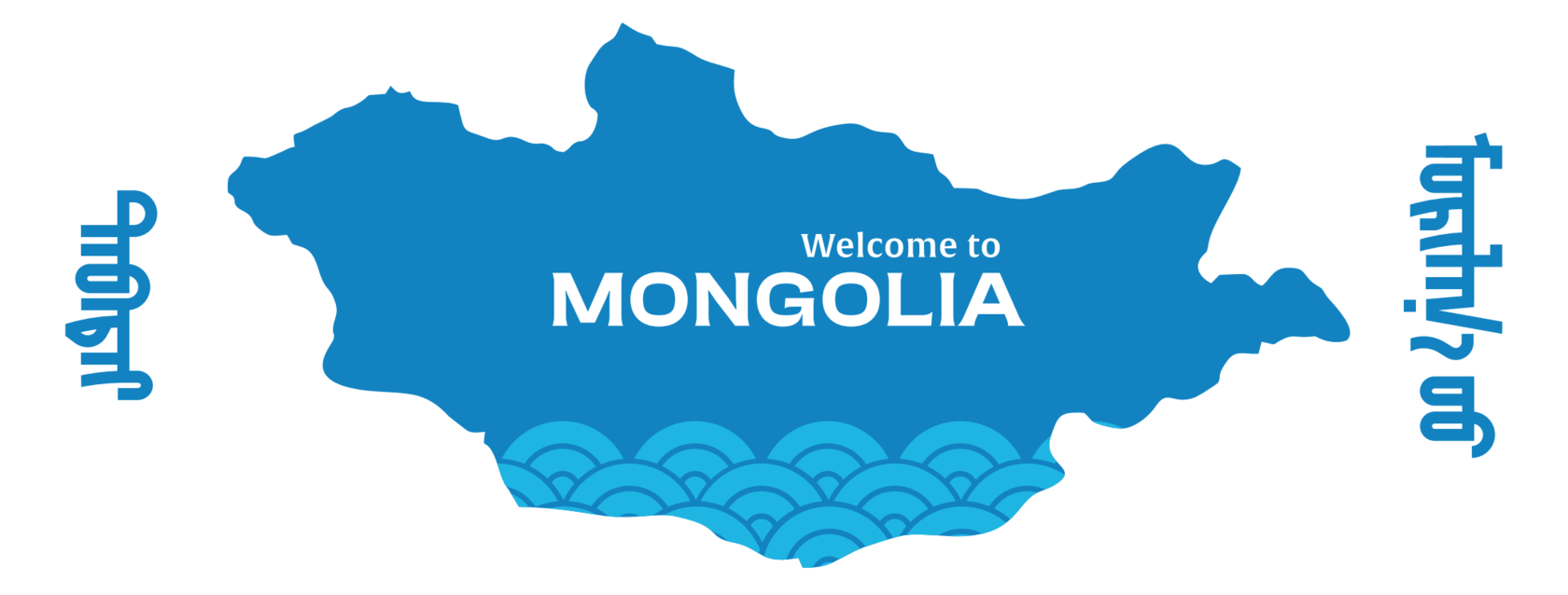 В 2023 году обучено по курсам повышения квалификации более 380 специалистов
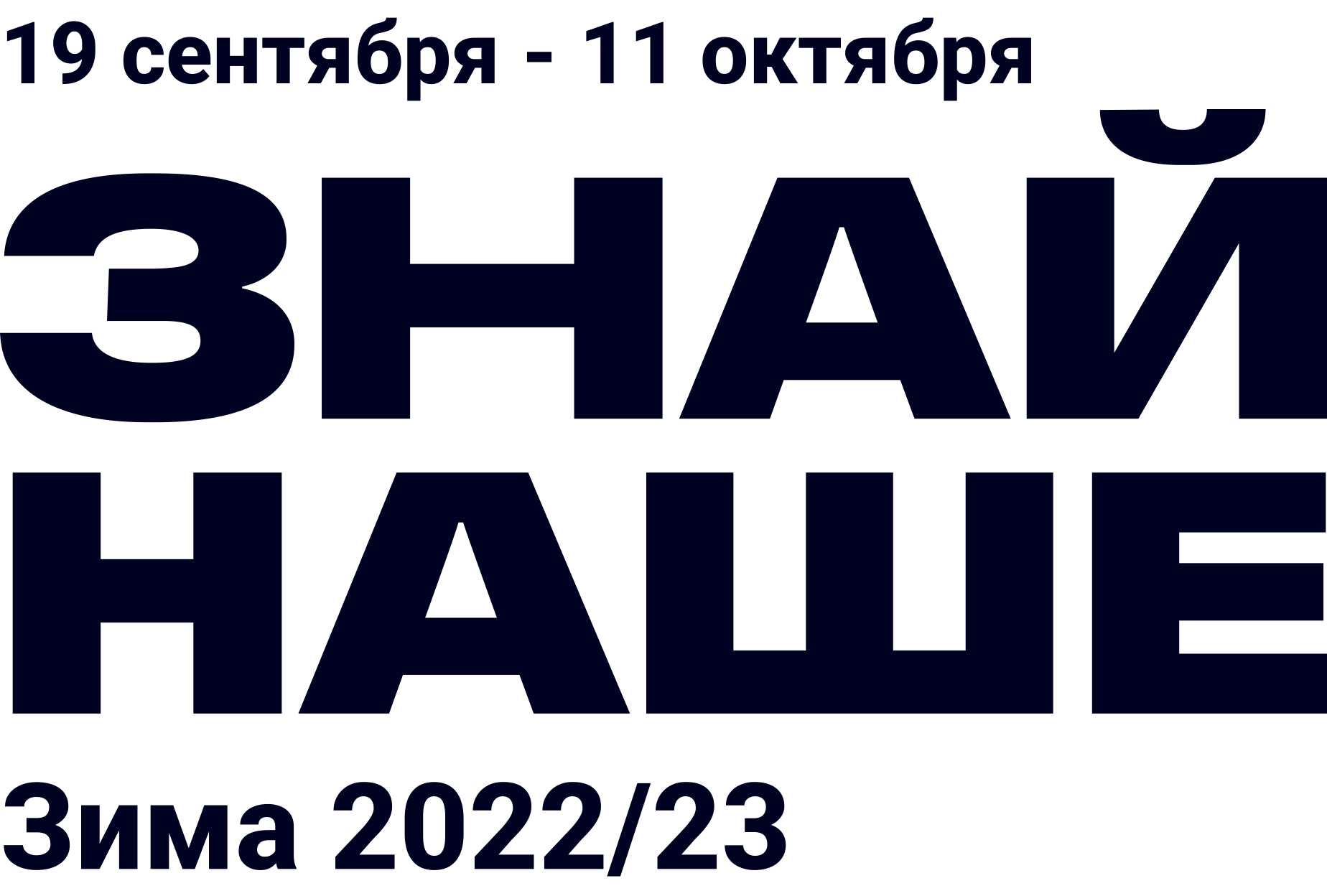 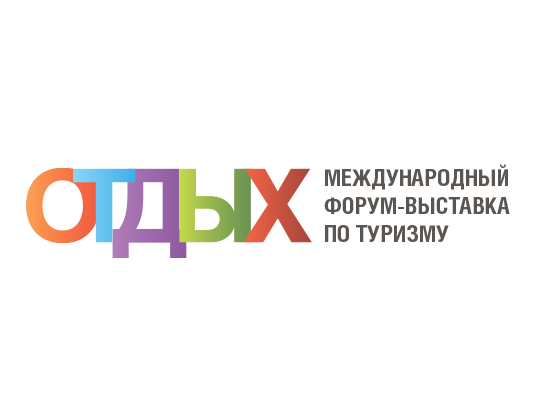 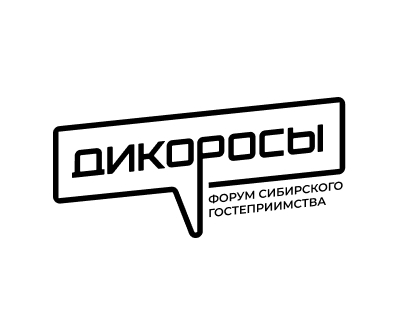 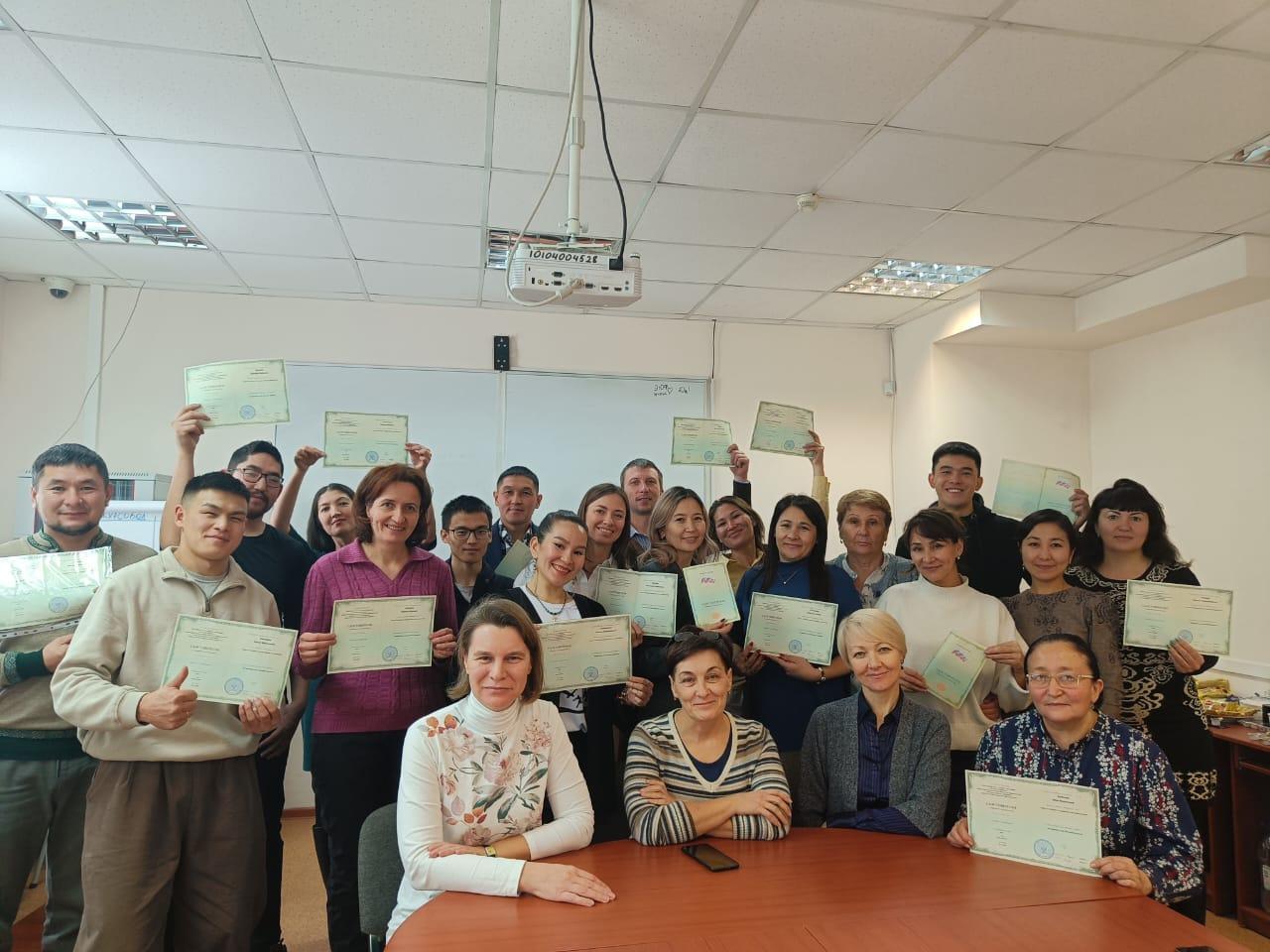 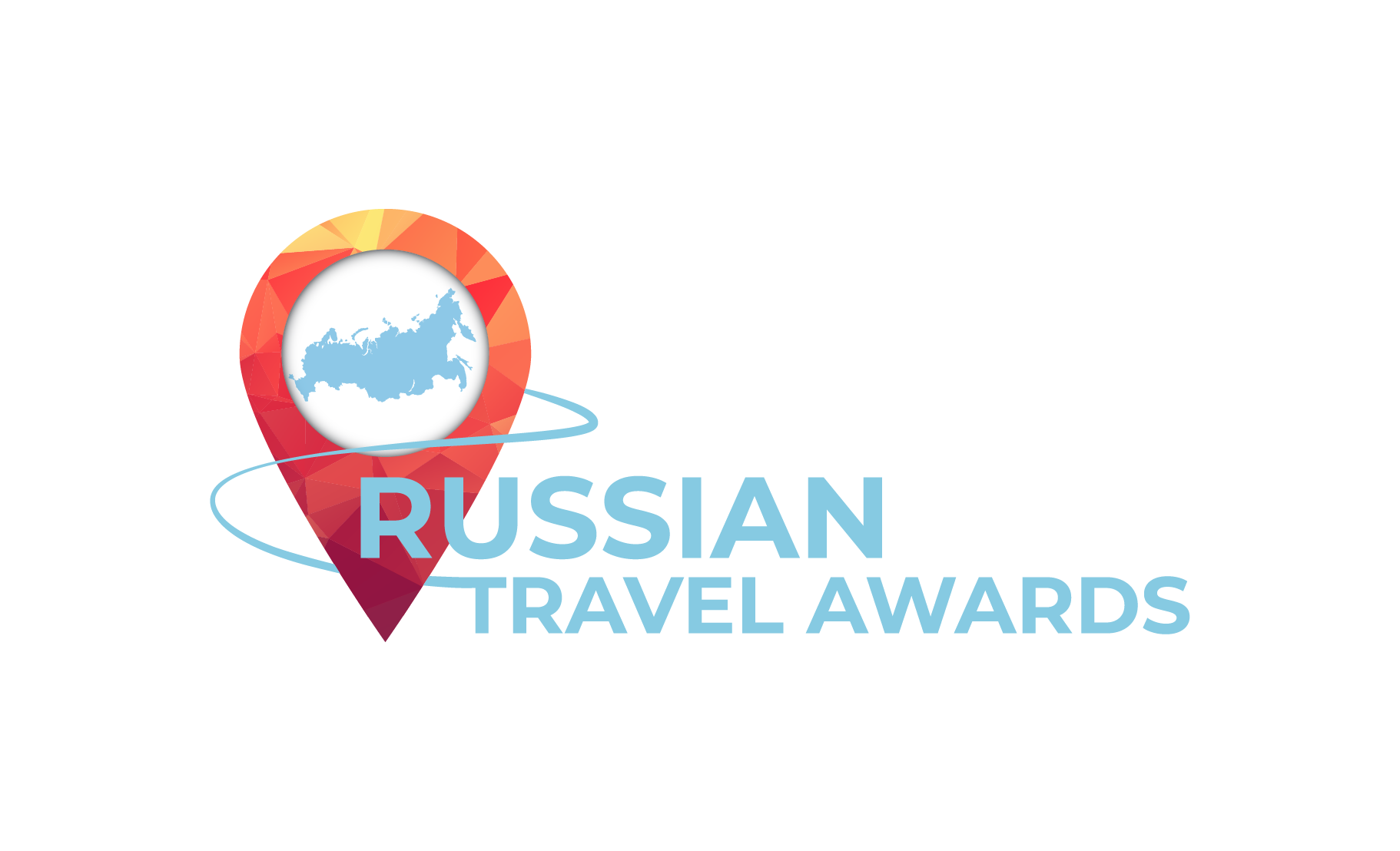 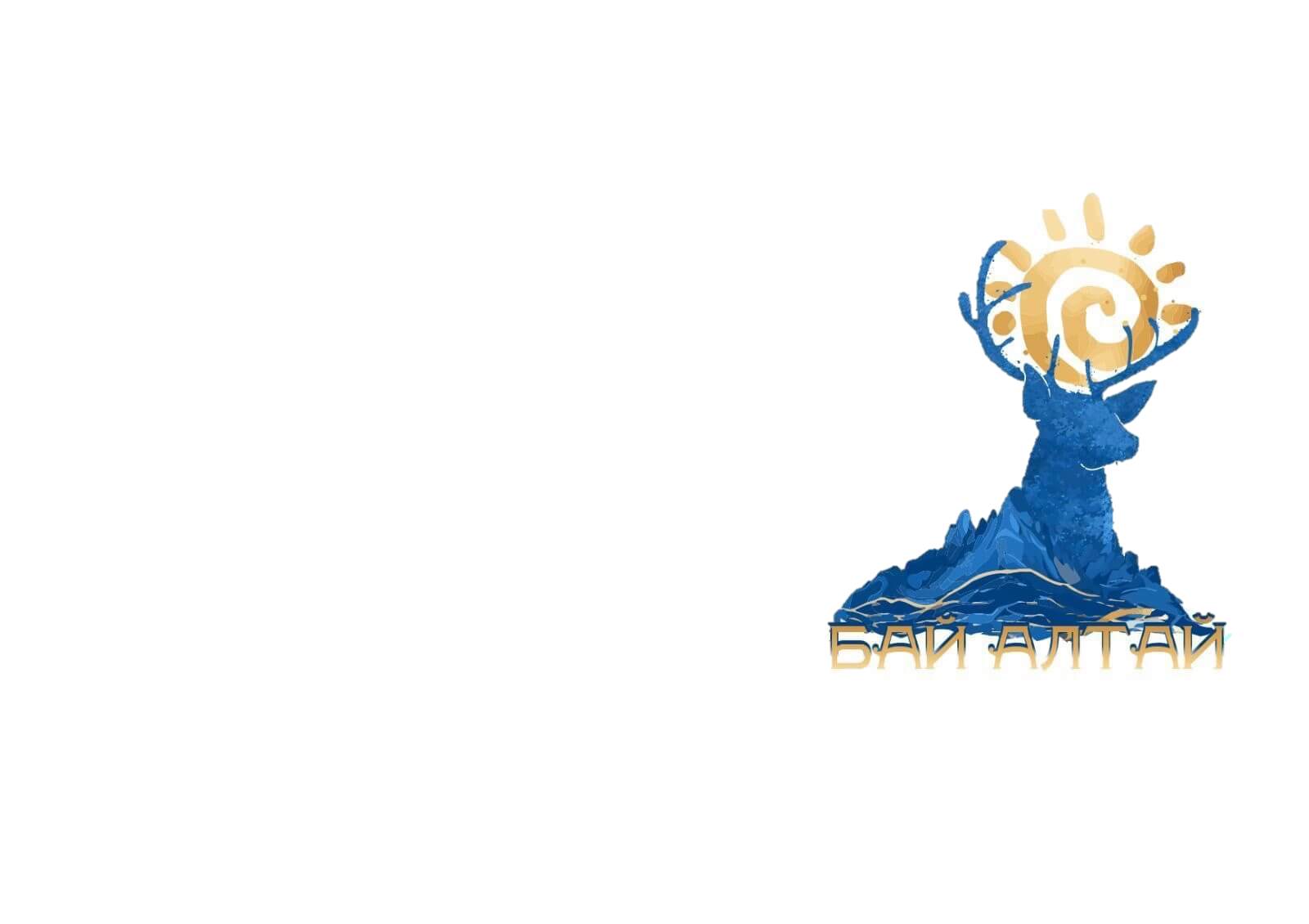 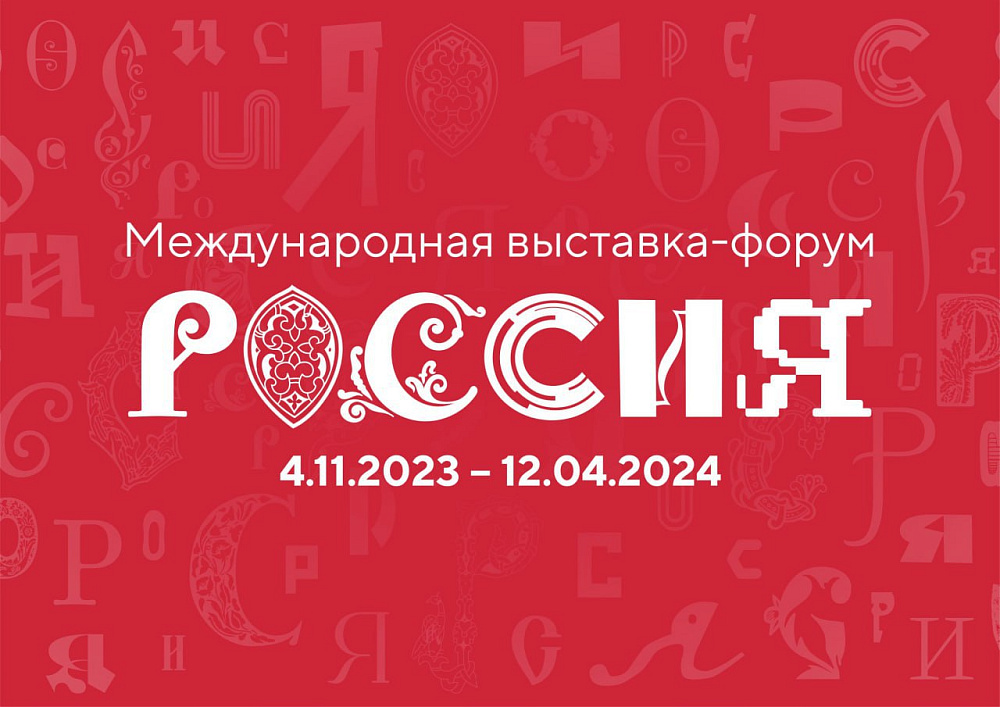 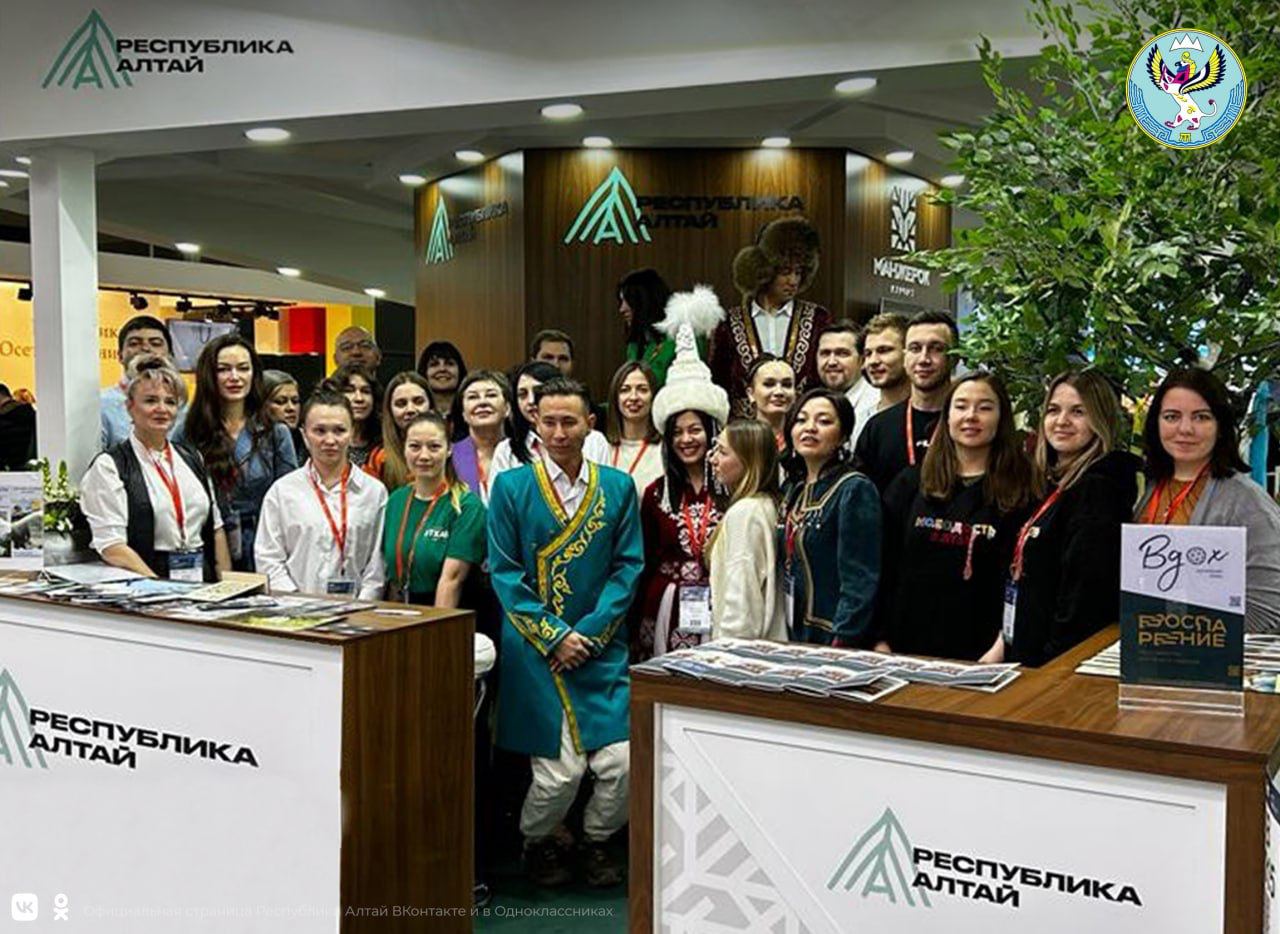 Аттестовано 76 экскурсоводов 
(гидов) и гидов-переводчиков
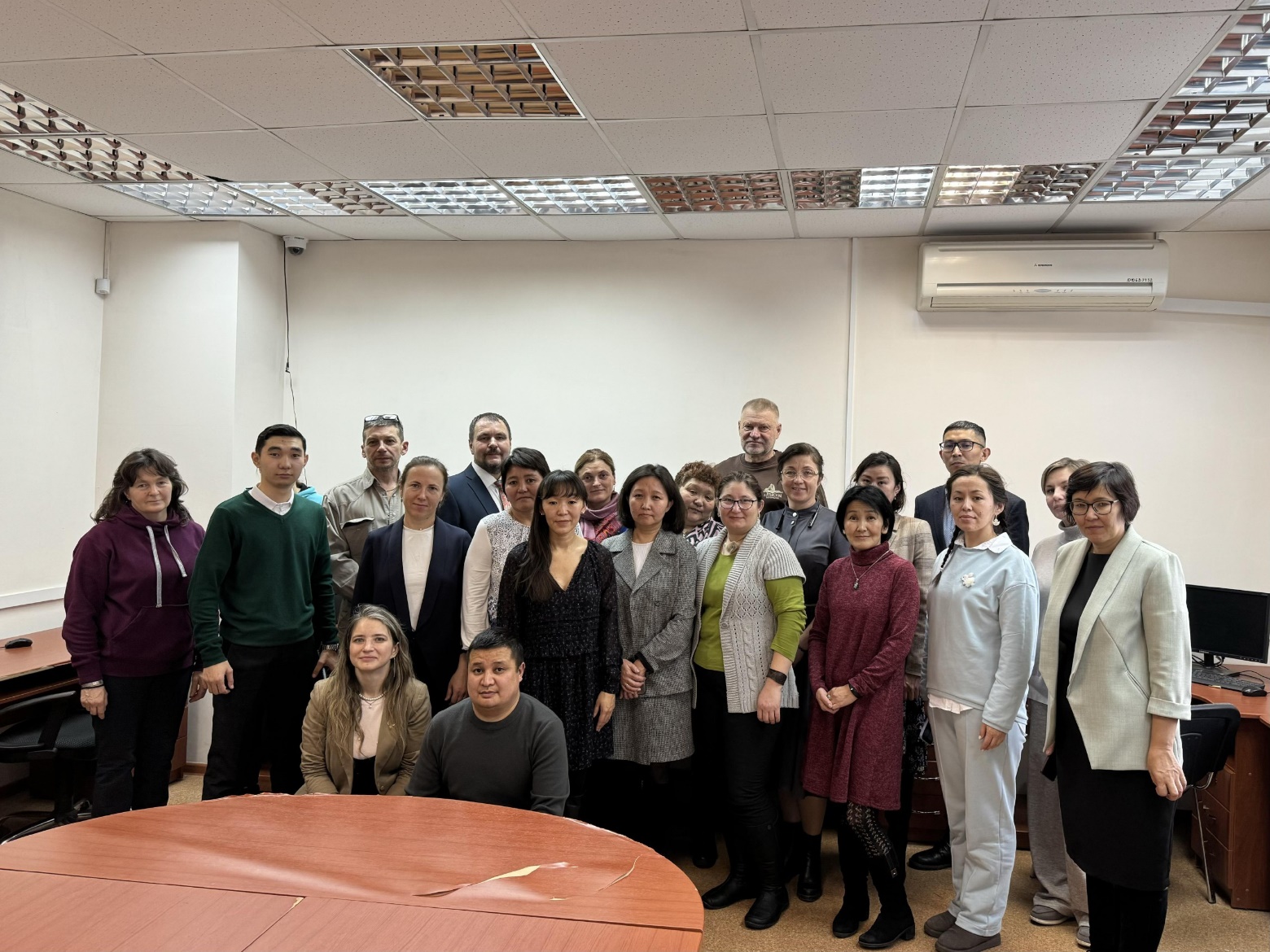 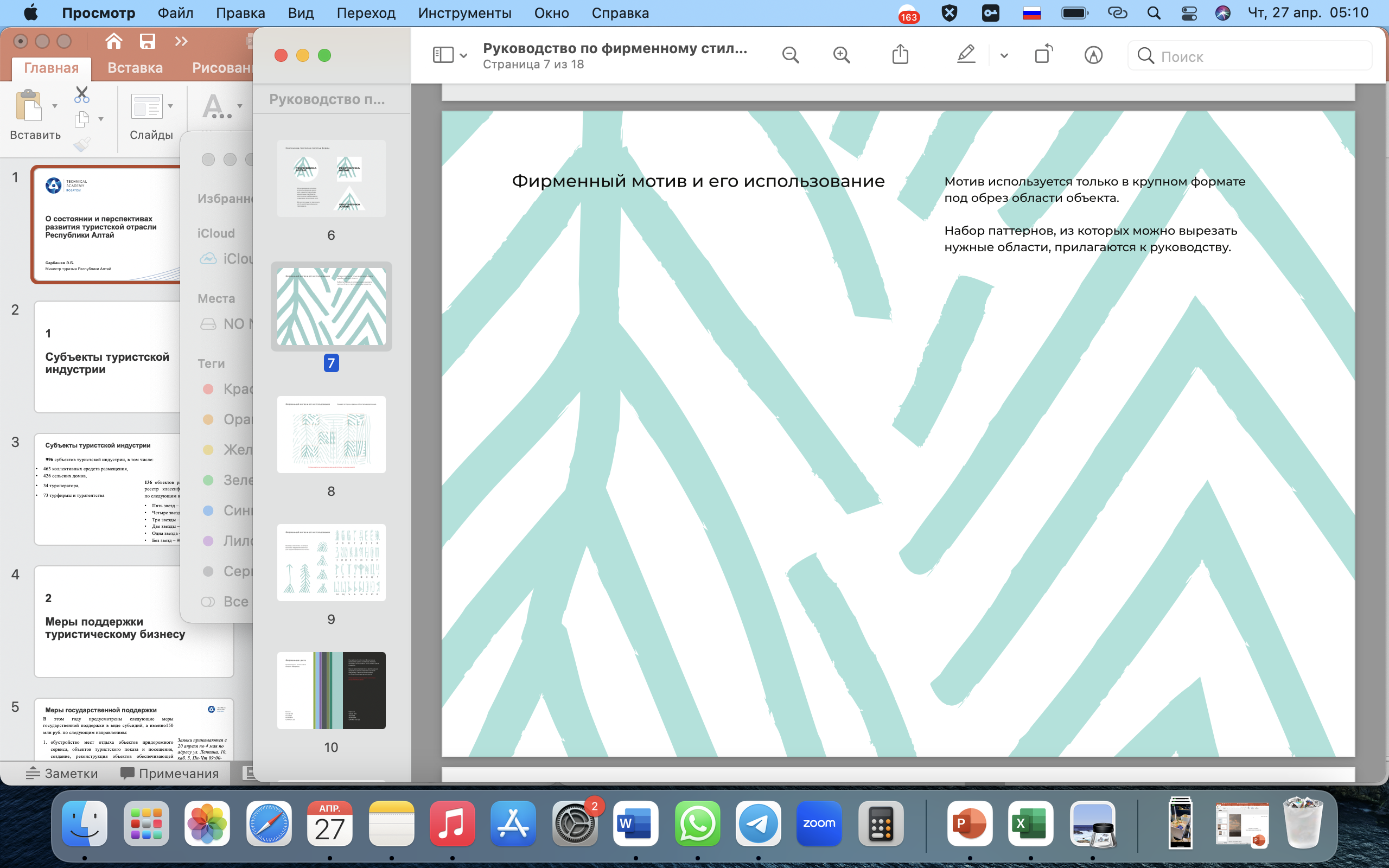 8. ОФИЦИАЛЬНЫЕ ТУРИСТСКИЕ МАРШРУТЫ РЕСПУБЛИКИ АЛТАЙ
ГОТОВО
ВАЖНО
обеспечить безопасность туристов при предоставлении туристских услуг
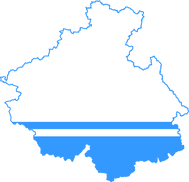 зарегистрировать туристический маршрут и получить статус официального туристского маршрута Республики Алтай в соответствии с Постановлением Правительства Республики Алтай от 10 января 2023 г. № 4 
«Об официальном туристском маршруте Республики Алтай, признании утратившими силу некоторых постановлений Правительства Республики Алтай и внесении изменения в Постановление Правительства Республики Алтай от 22 апреля 2015 г. № 116»
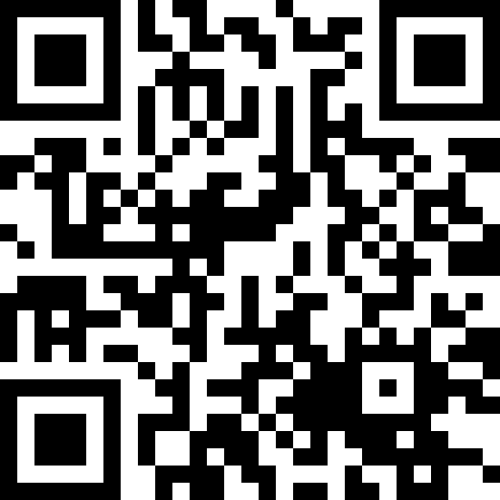 СПАСИБО ЗА ВНИМАНИЕ
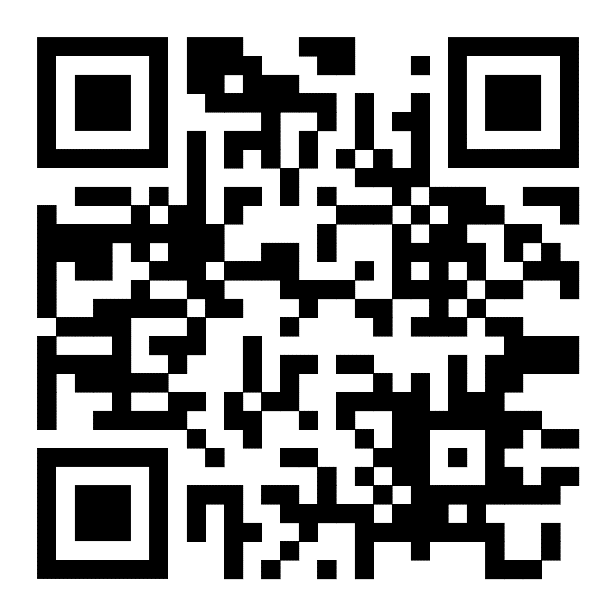 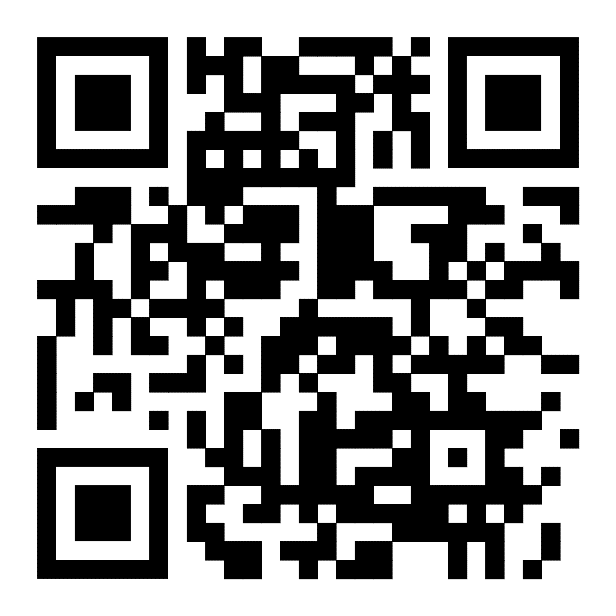 Туристский портал Республики Алтай
Министерство туризма Республики Алтай
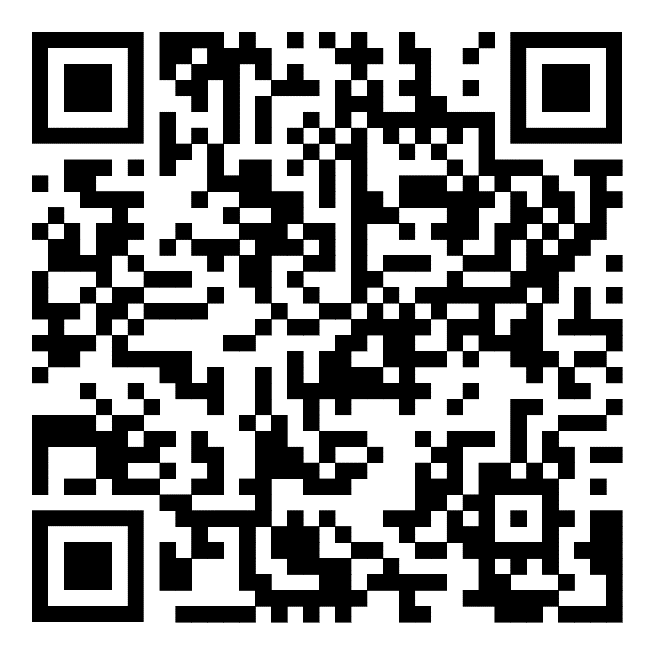 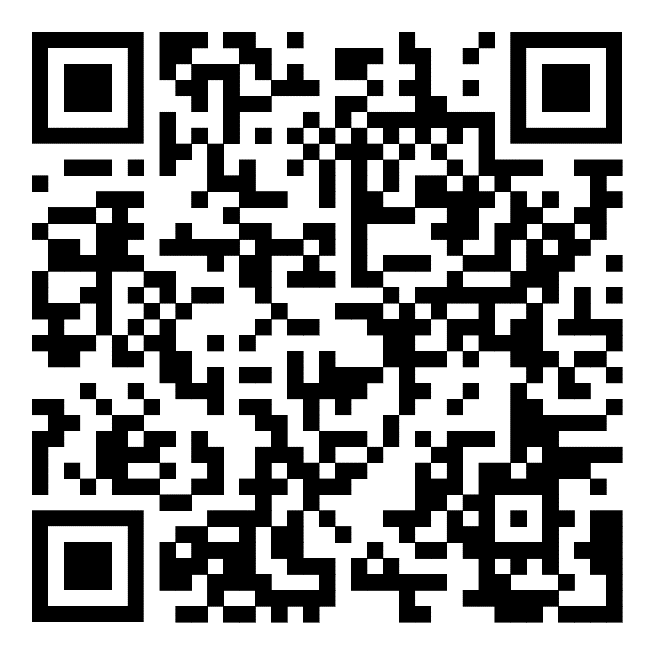 Telegram-канал Министерства туризма Республики Алтай
Telegram-канал Министра туризма Республики Алтай
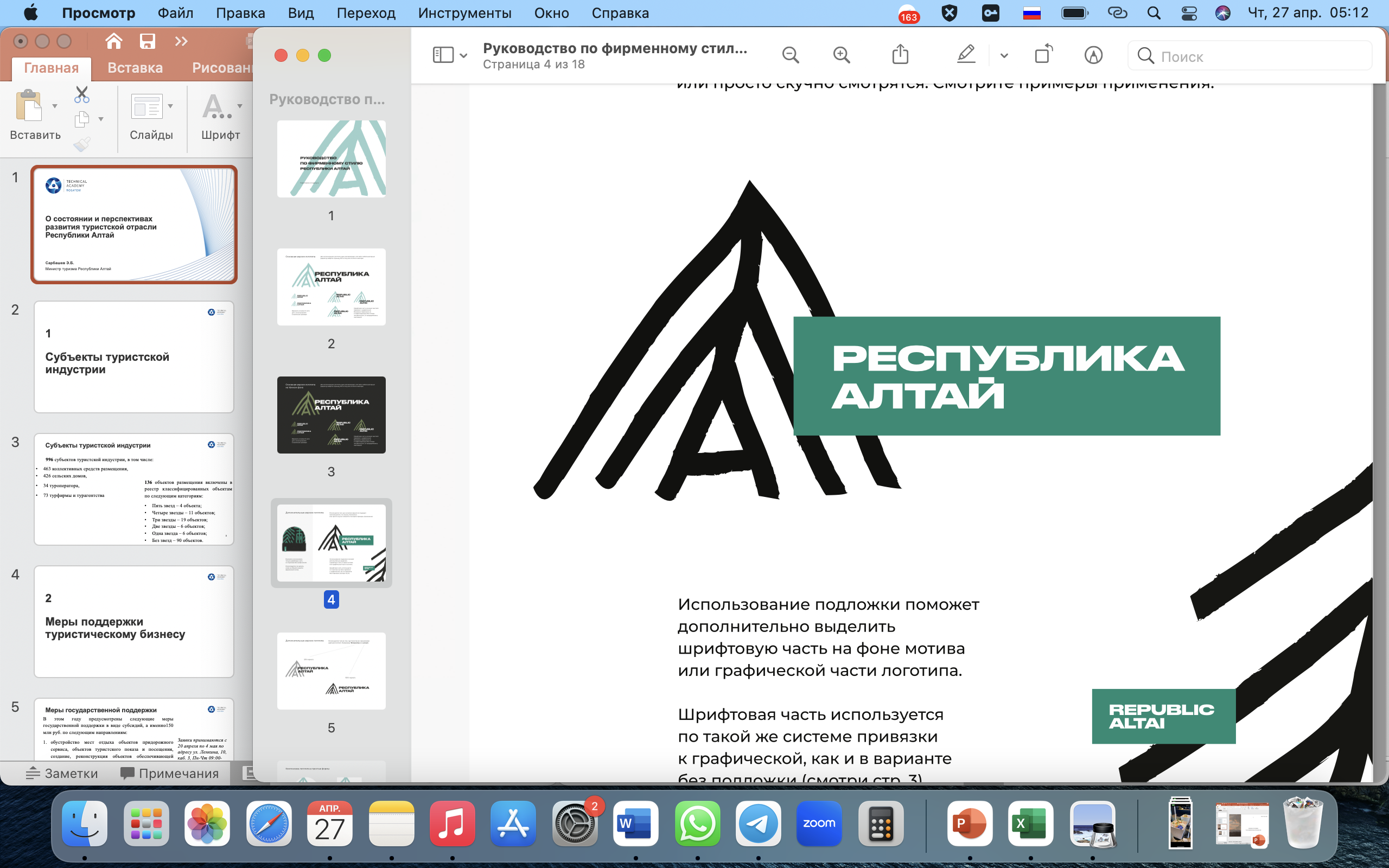 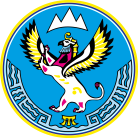 Сарбашев Э.Б.
Министр туризма Республики Алтай